1
Tilrettelegging på skolen
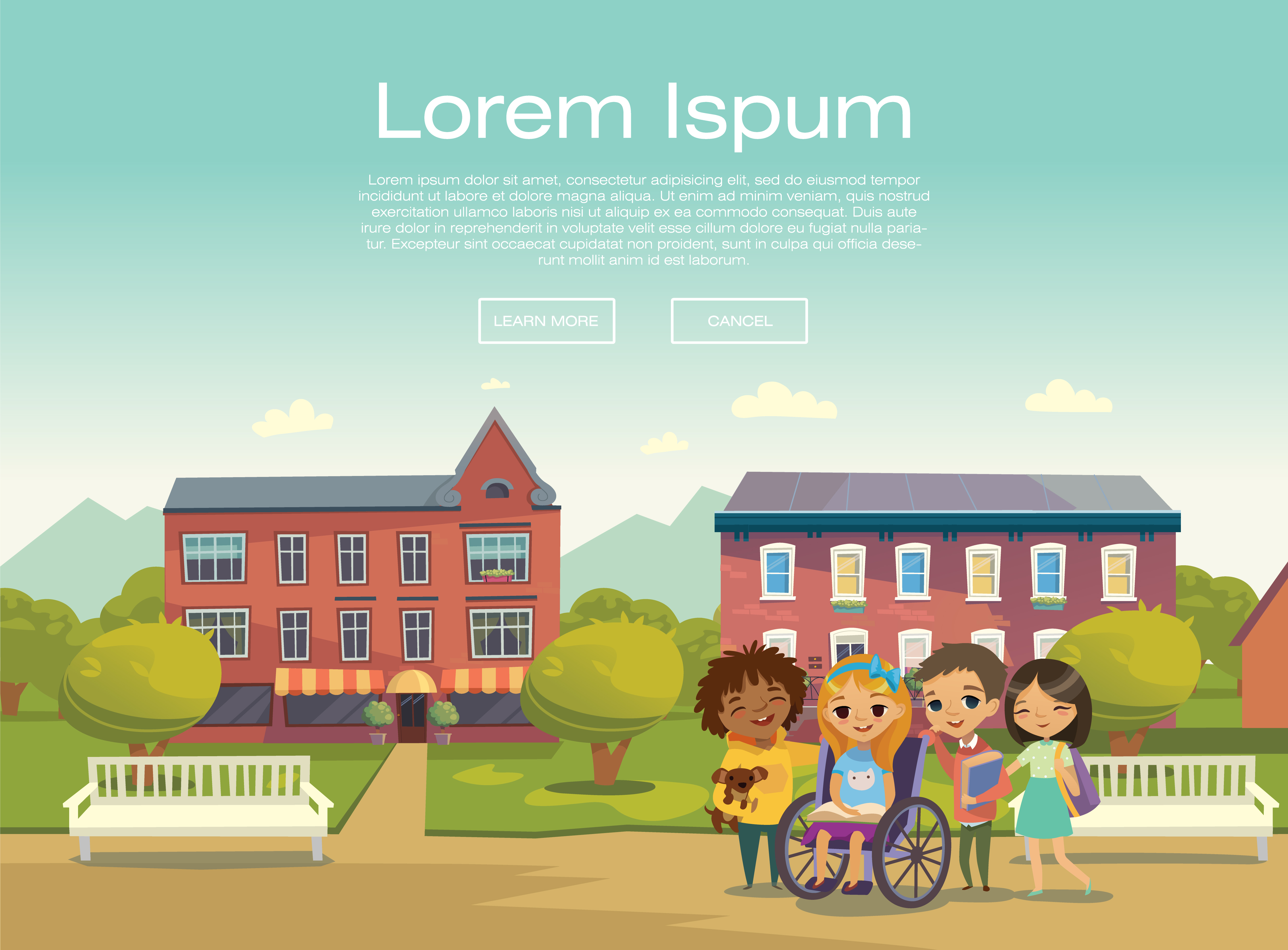 Heidi Johansen, Unni Steen, Trine Bathen - ergoterapeuter
TRS kompetansesenter for sjeldne diagnoser
Nettkurs: Skolestart med en sjelden diagnose  - februar 2021

Klikk på lydsymbolet for å få lest opp lyd. Klikk deg videre til neste lysbilde med piltastene
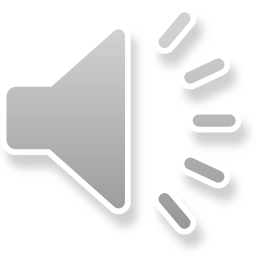 2
Innhold
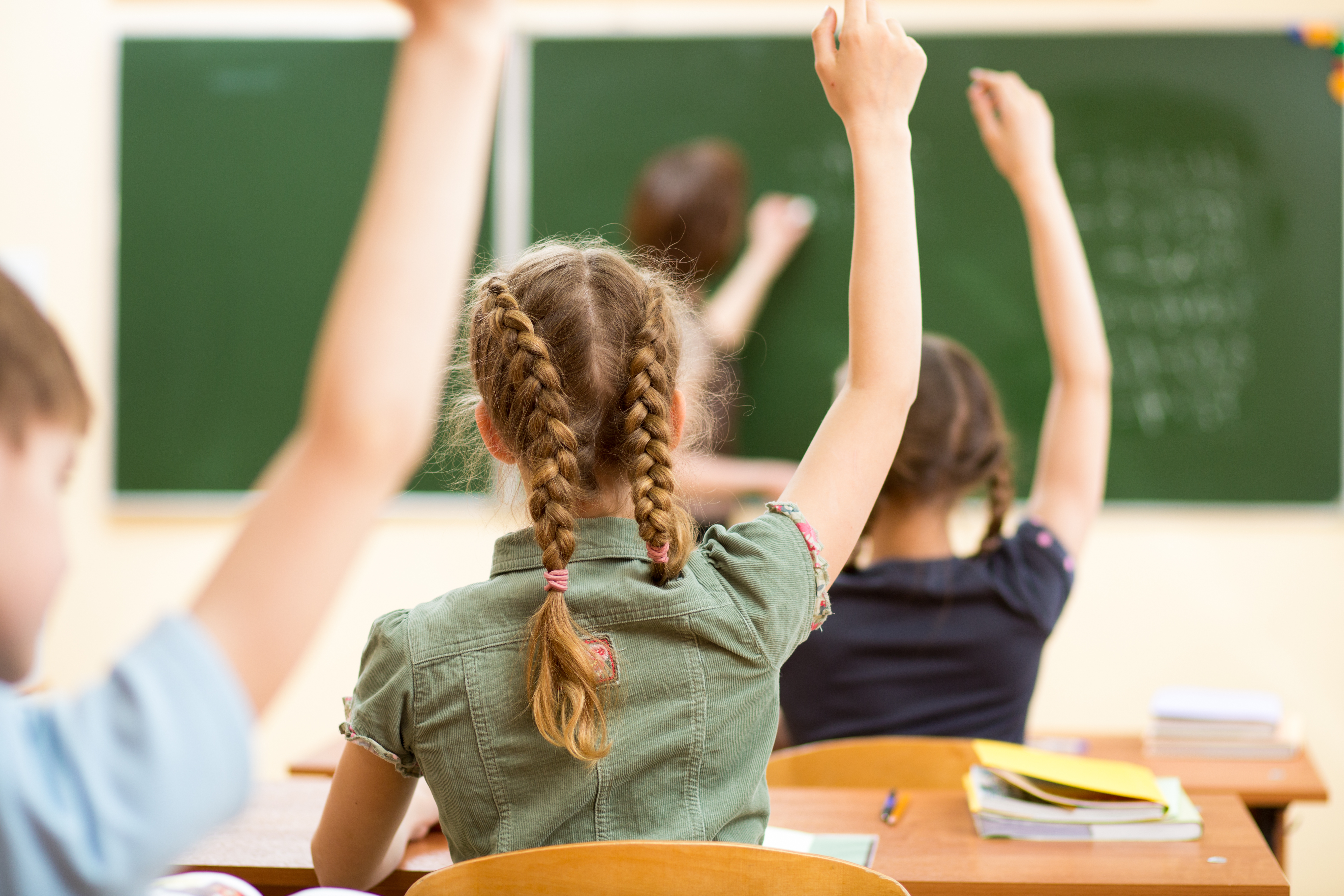 Tilrettelegging – hvorfor?
Lovverket om tilrettelegging 
	i skolen
Hva kan tilrettelegges?
Nyttige nettsider


Muligheter og løsninger for tilrettelegging for deres barn med spesifikke diagnoser, omhandles i egne presentasjoner
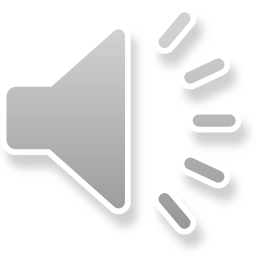 3
Hvorfor tilrettelegge?
Kunne utføre skoleaktiviteter
Fungere mest mulig selvstendig
Unngå overbelastning 
Få en god skoledag






”All læring som ikke går gjennom lek  er forfeilet”   Platon (427-347 f. Kr.)
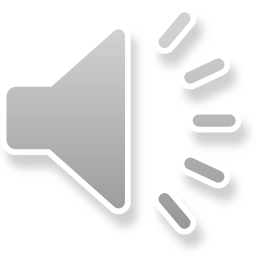 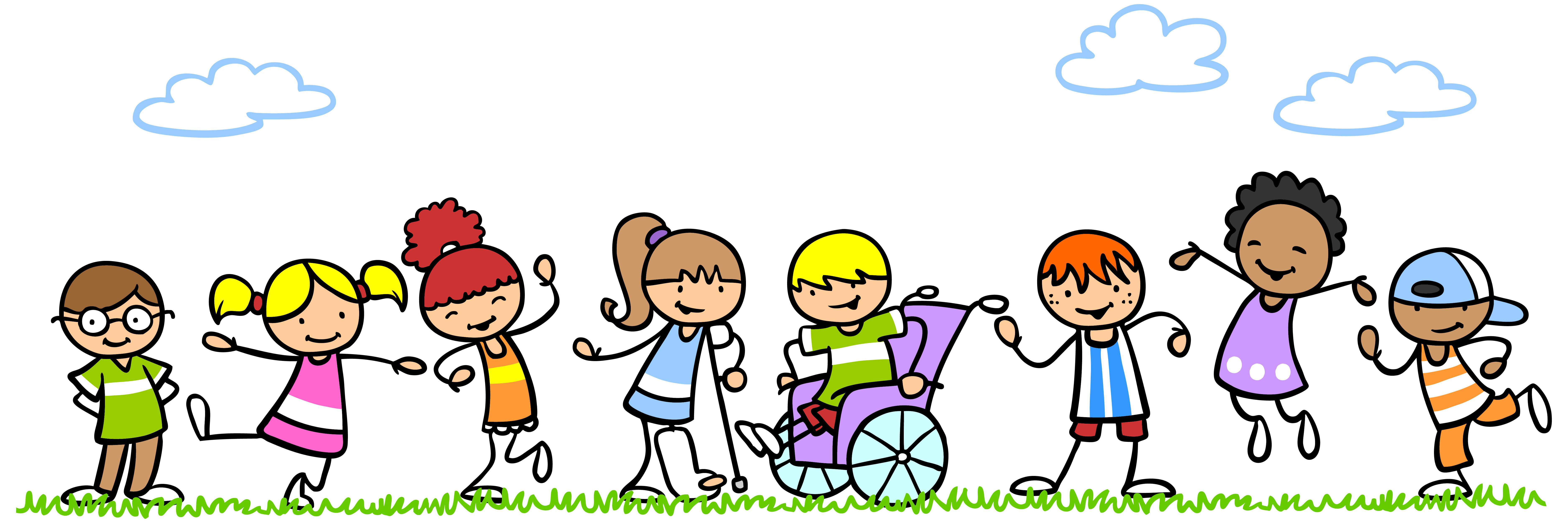 4
Tilrettelegging kan være
Omgivelser
Hjelpemidler
Teknikker/ arbeidsmåter

Planlegging av skoledagen
Assistent
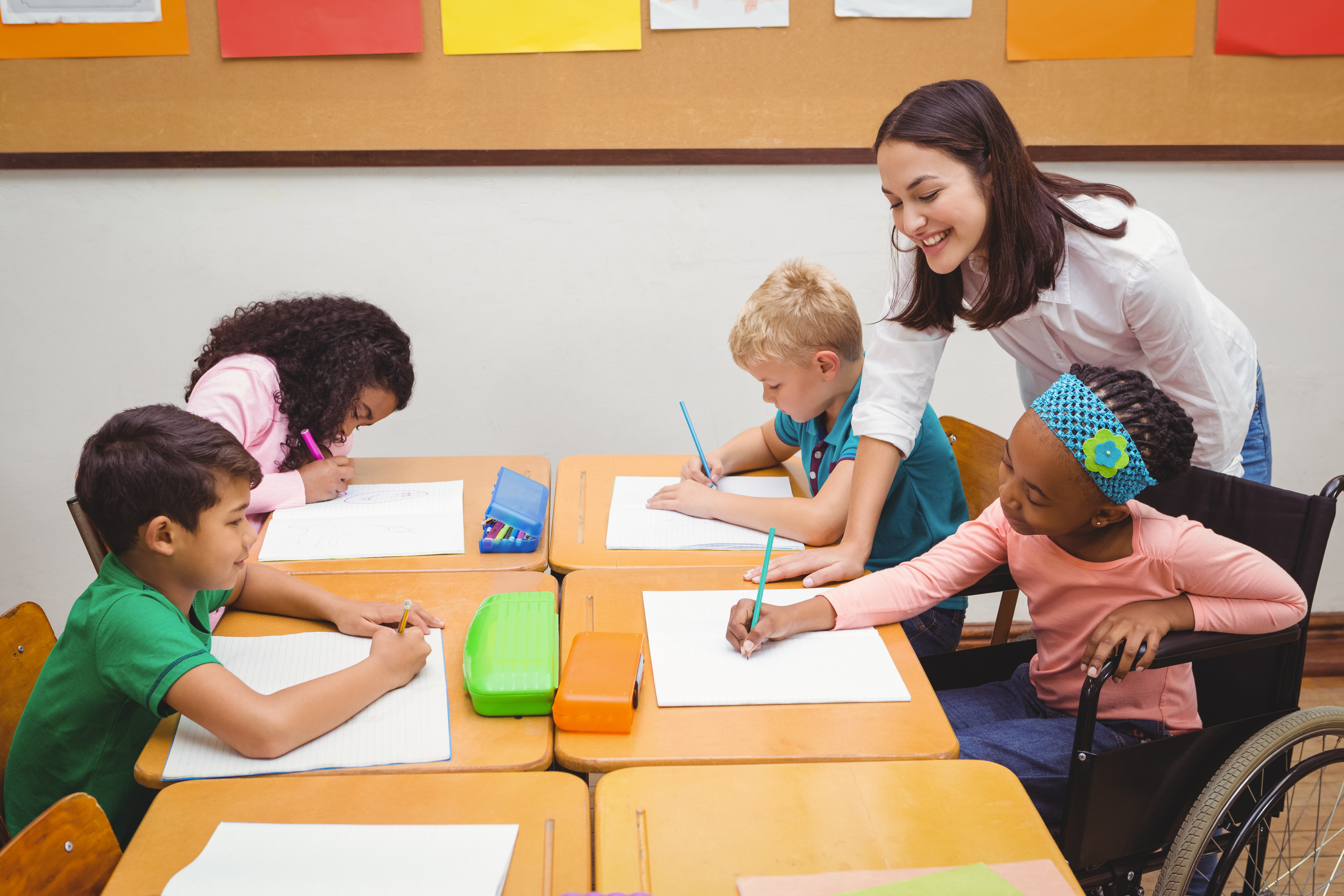 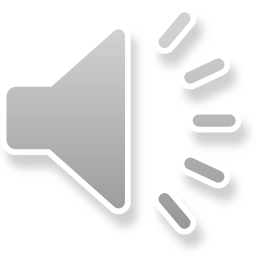 5
Lovverket som skal sikre eleven et tilpasset skoletilbud
Opplæringsloven – elevenes arbeidsmiljølov
Alle elevar i grunnskolar og vidaregåande skolar har rett til eit godt fysisk og psykososialt miljø som fremjar helse, trivsel og læring” (§ 9a-1) 

Diskriminerings- og tilgjengelighetsloven 
Lovens formål er å fremme likestilling og likeverd, sikre like muligheter og rettigheter til samfunnsdeltakelse for alle, uavhengig av funksjonsevne, og hindre diskriminering på grunn av nedsatt funksjonsevne

Mer informasjon finner du på TRS sine nettsider
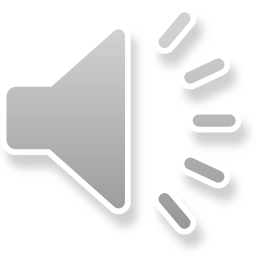 6
Gratis offentlig grunnskoleopplæring
Alle barn har rett og plikt til gratis offentlig grunnskoleopplæring, jf. oppll. § 2-1 og § 2-15.

”Det kan ikke kreves at elever eller foreldre skal dekke utgifter i forbindelse med grunnskoleopplæringen, eksempelvis utgifter til undervisningsmateriell, ekskursjoner eller leirskoleopphold som er en del av undervisningen”.
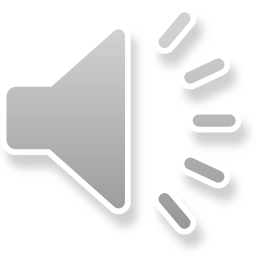 7
Behov for tilrettelegging - til hva?
Komme seg inn i og rundt i skolebygget
Komme til / få tak i ting 
Sittestilling ved bord 
Finmotoriske aktiviteter 
Praktiske / estetiske fag
Påkledning 
Toalettbesøk 
Delta i fellesskapet
Komme seg rundt over lengre avstander
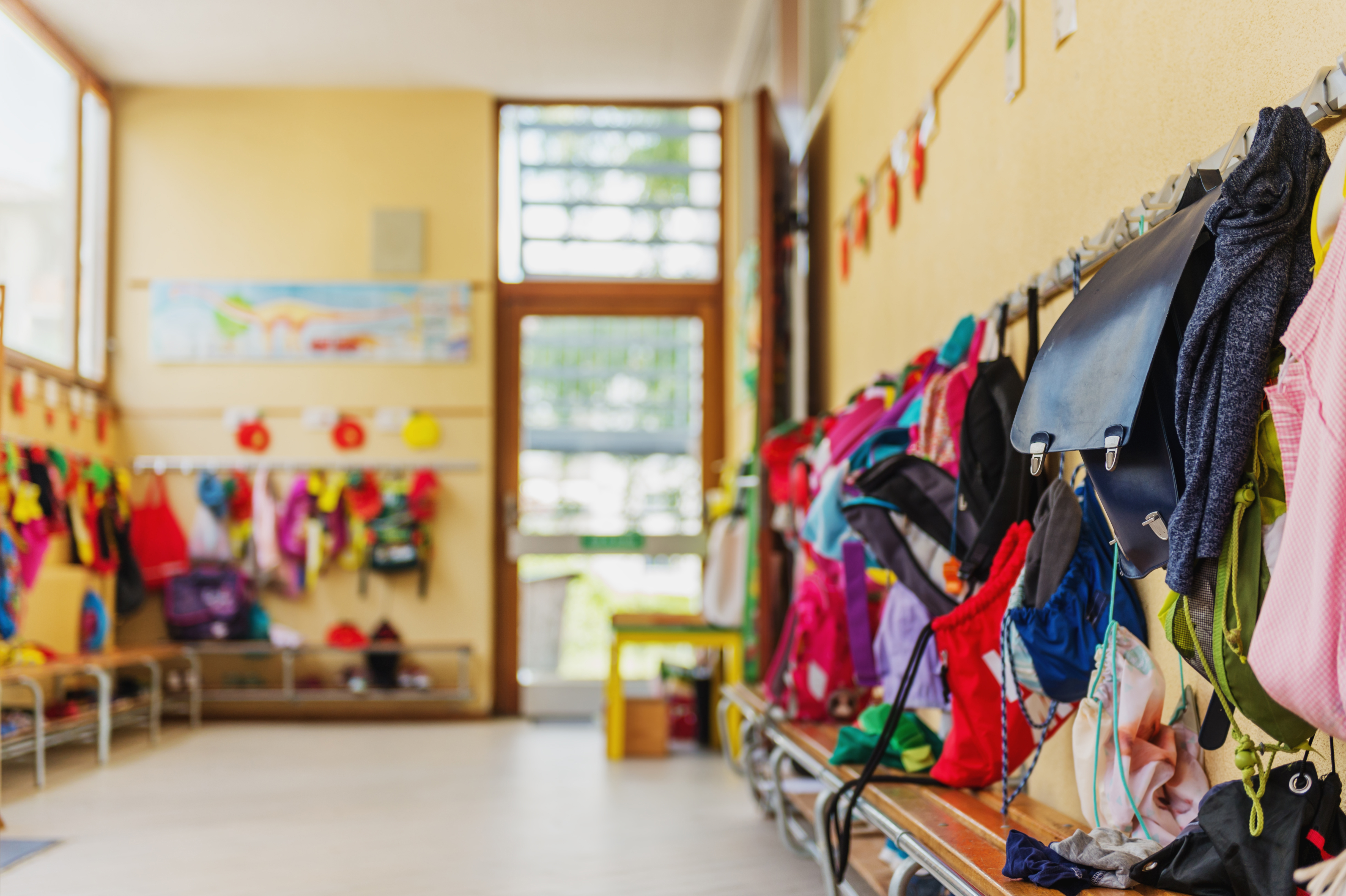 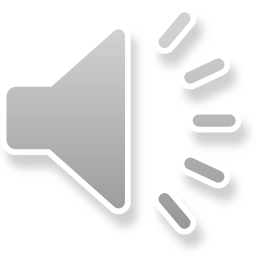 8
Planlegging av skoledagen
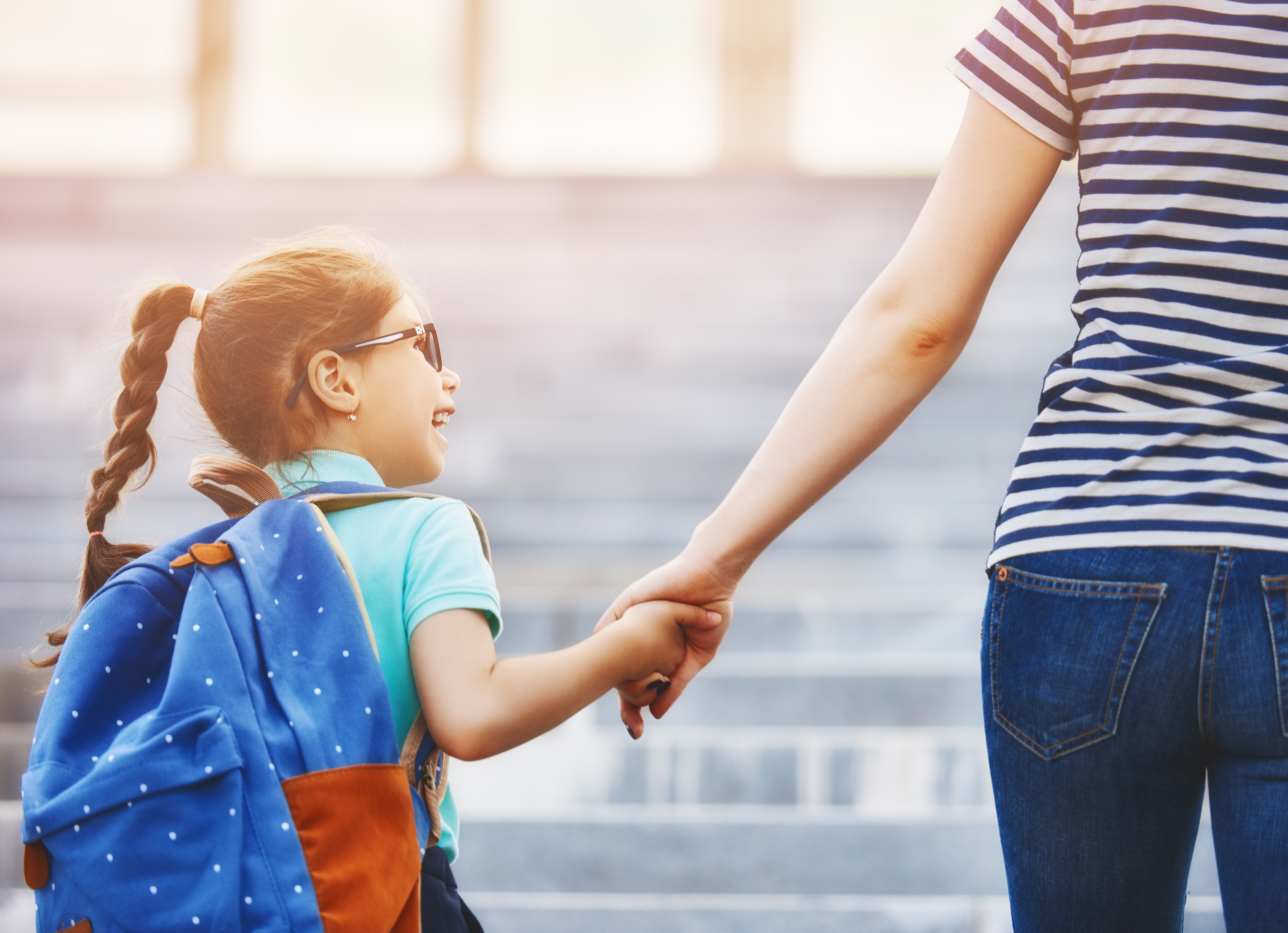 Mulighet for pauser
Rekkefølge av fag
Skoleveien
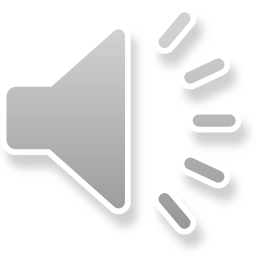 9
Uteplassen - skal fungere for alle
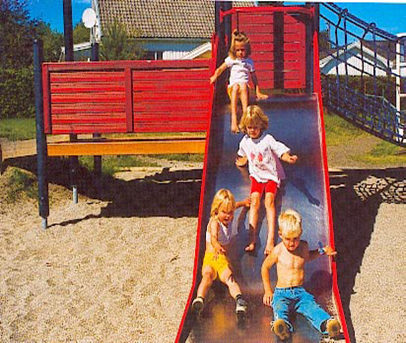 Underlaget 
Lekeapparatene 
Terrenget, kan det utnyttes ?

Tips; bli med i FAU!
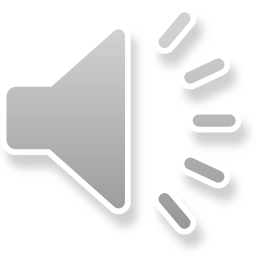 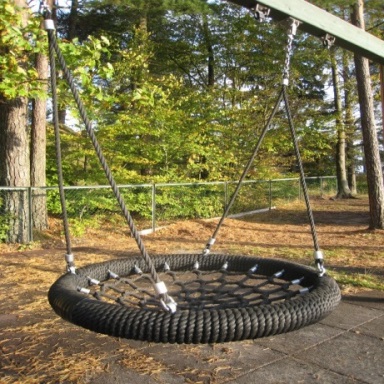 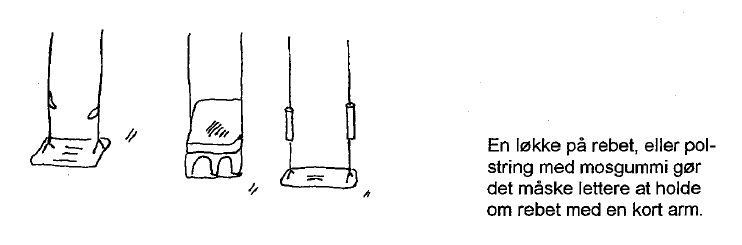 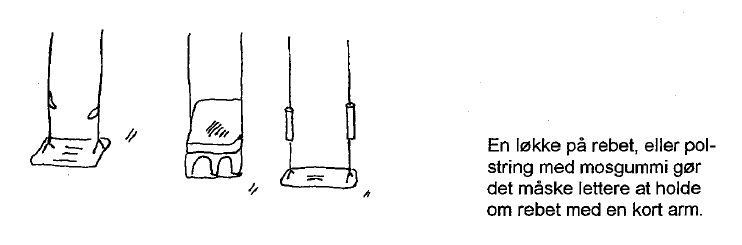 10
Utedager og turer
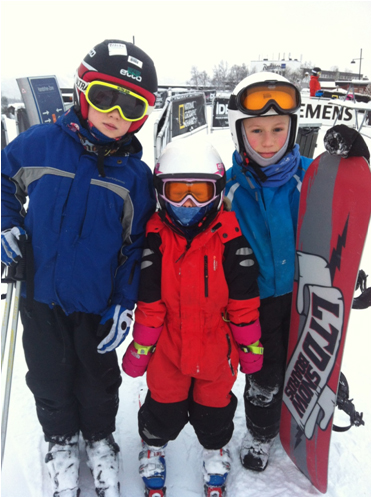 Planlegg i god tid
Behov for hjelpemidler?
Frakt av hjelpemidler?
Gå eller kjøre?
Behov for en ekstra voksen?
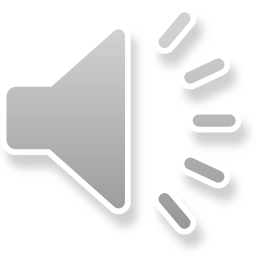 11
Hva trengs for ditt barn?
Ta en runde på skolen i god tid før skolestart  

La barnet teste tilgjengelighet
Bli enige om hva som trengs
Avtal hvem som har ansvar
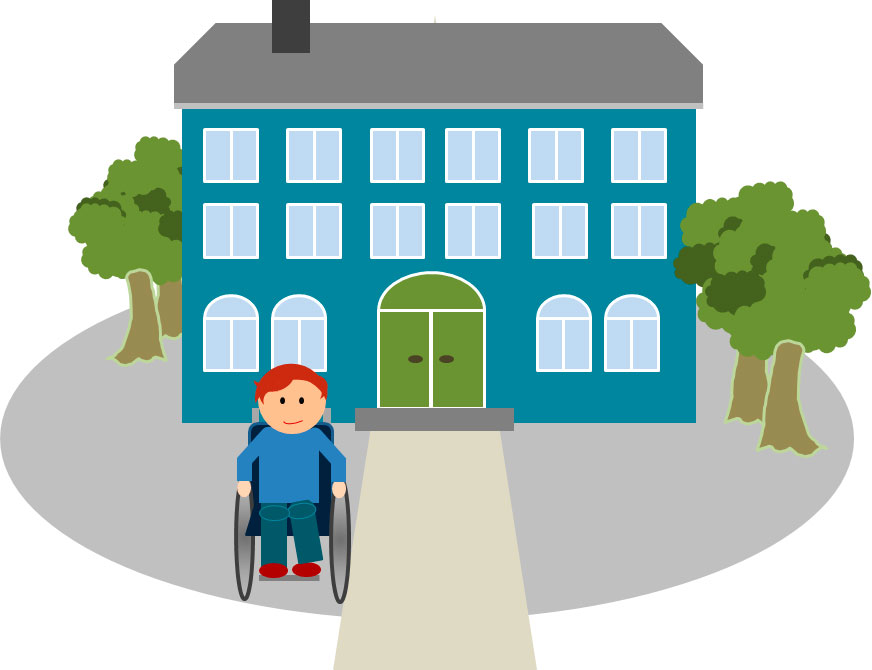 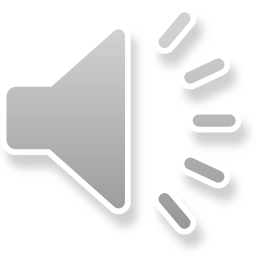 12
Å være annerledes
Balanse mellom fokusering /overfokusering
Barnet er mye mer enn at de har en sjelden diagnose 
Alle er mest helt vanlige barn!
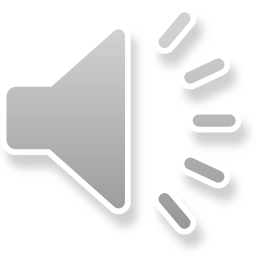 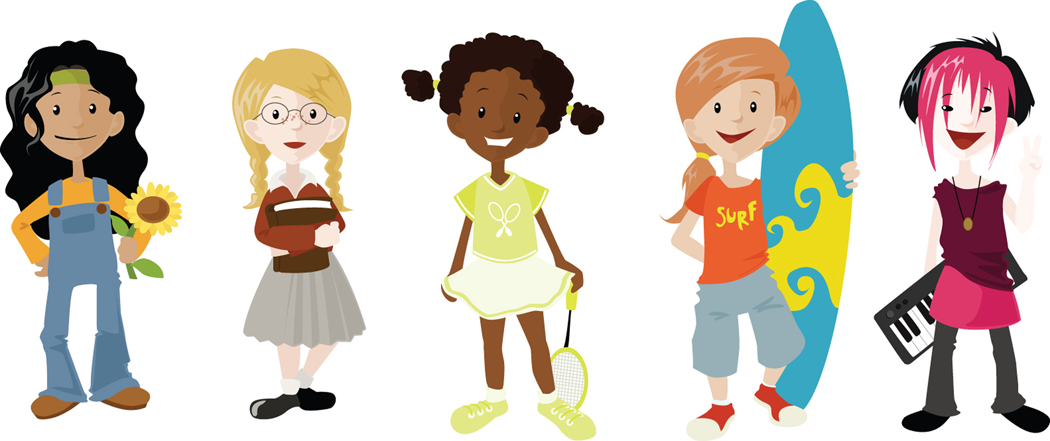 13
Gode eksempler på tilrettelegging og universell utforming
Lekeplassen for alle; Deltasenteret 2004 (Bufdir)
Norsk standard. Universell utforminga av uteormråder 2011 (Utdanningsdirektoratet)
En grunnskole for alle; Deltasenteret 2001 (Bufdir)
Veikart - Universelt utformet nærskole 2030; Bufdir 2018 (Utdanningsdirektoratet)
Film: Spesialtilpasset skole: Med plass til alle, TRS kompetansesenter 2017
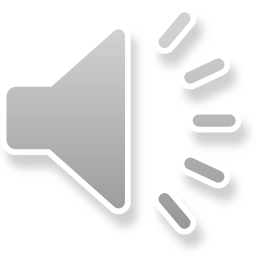 14
Kunnskapsbanken – fin nettside på nav.no
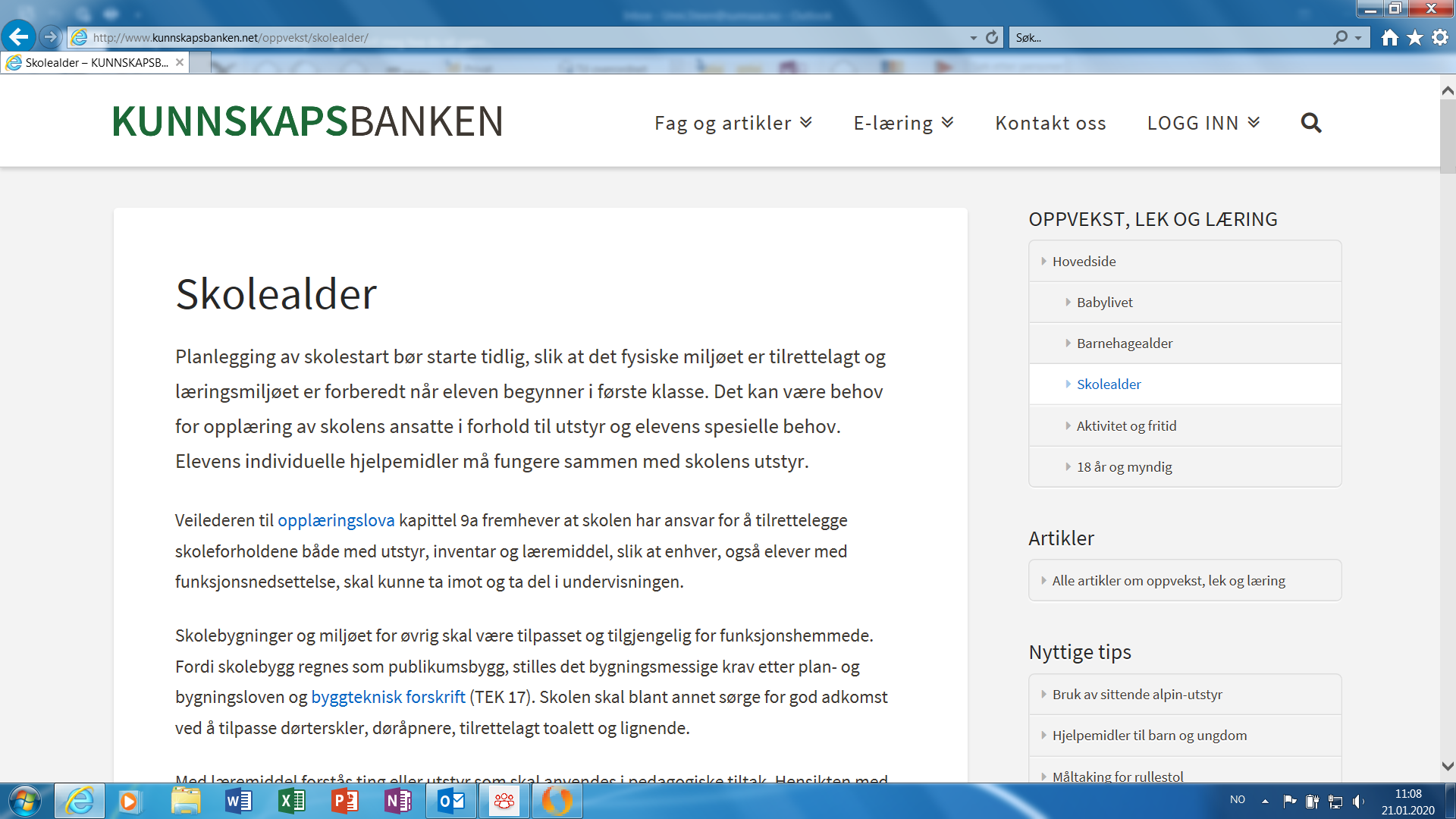 Gi alle elever en god og tilrettelagt skolestart – Kunnskapsbanken
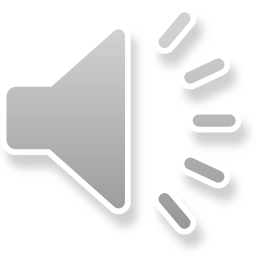 15
Brosjyre fra Funksjonshemmedes Fellesorganisasjon FFO
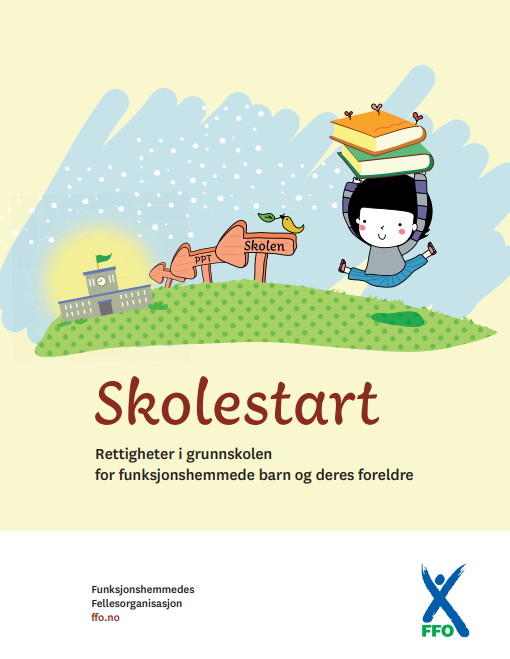 skolestart-rettighetsbrosjyre2018.pdf (ffo.no)
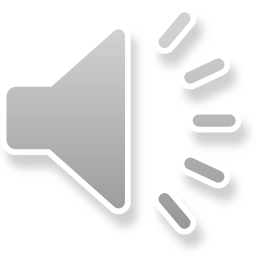 [Speaker Notes: FFO har også laget en god brosjyre hvor mye av det vi har snakket om er omtalt. Kan lastes ned fra denne lenken]
16
Nyttige nettsider vedrørende regelverk og rettigheter
Foreldreutvalget i grunnskolen:
http://www.fug.no/barn-med-nedsatt-funksjonsevne.468247.no.html

Om ulike lover , rettigheter og tjenester i det offentlige
https://www.sunnaas.no/fag-og-forskning/kompetansesentre-og-tjenester/trs-kompetansesenter-for-sjeldne-diagnoser/lover-rettigheter-og-tjenester

Om lover og regelverk i skolen
https://www.sunnaas.no/fag-og-forskning/kompetansesentre-og-tjenester/trs-kompetansesenter-for-sjeldne-diagnoser/lover-rettigheter-og-tjenester/skole-og-utdanning
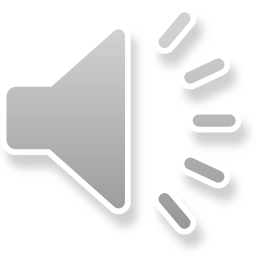 17
Takk for oppmerksomhetenog lykke til med kurset
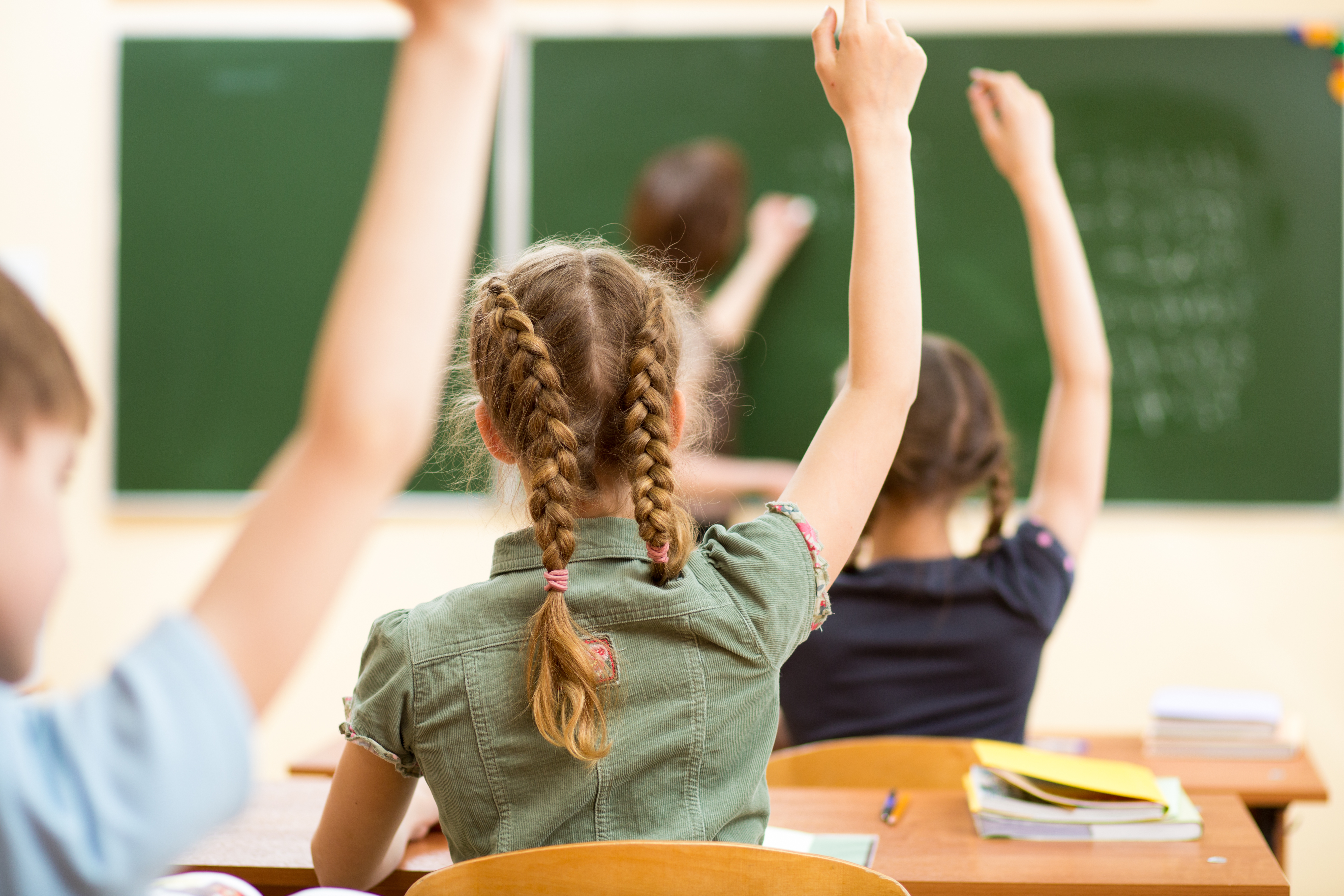 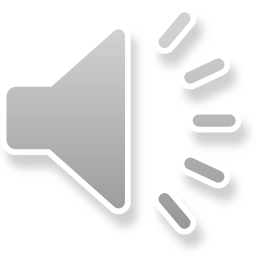